Vrste tehničkih crteža
Tehnički crteži mogu se podijeliti prema:
- postupku izrade
- namjeni
- načinu predočavanja
Tehnički crteži prema postupku izrade
- skica – prostoručni crtež (ali se ipak nastoji pridržavati pravila)
- original ili izvornik – tehnički crtež koji se izrađuje prema skici,           
                                           poštujući sva pravila, ručno pomoću pribora, ili 
                                           računalom
- Preslika ili kopija – upotrebljava se u proizvodnji ili na gradilištu
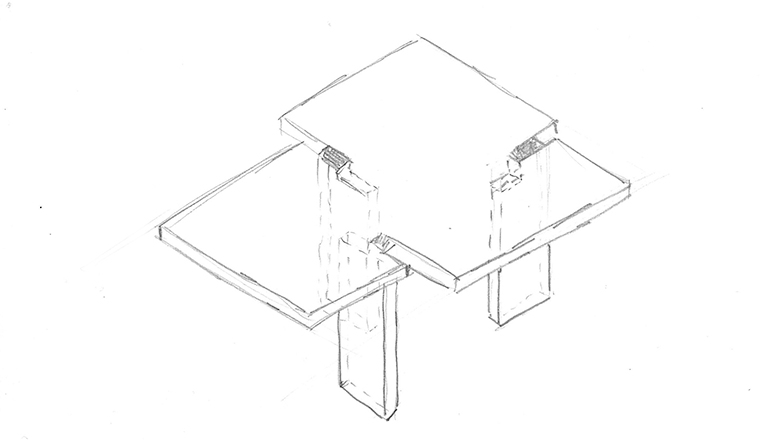 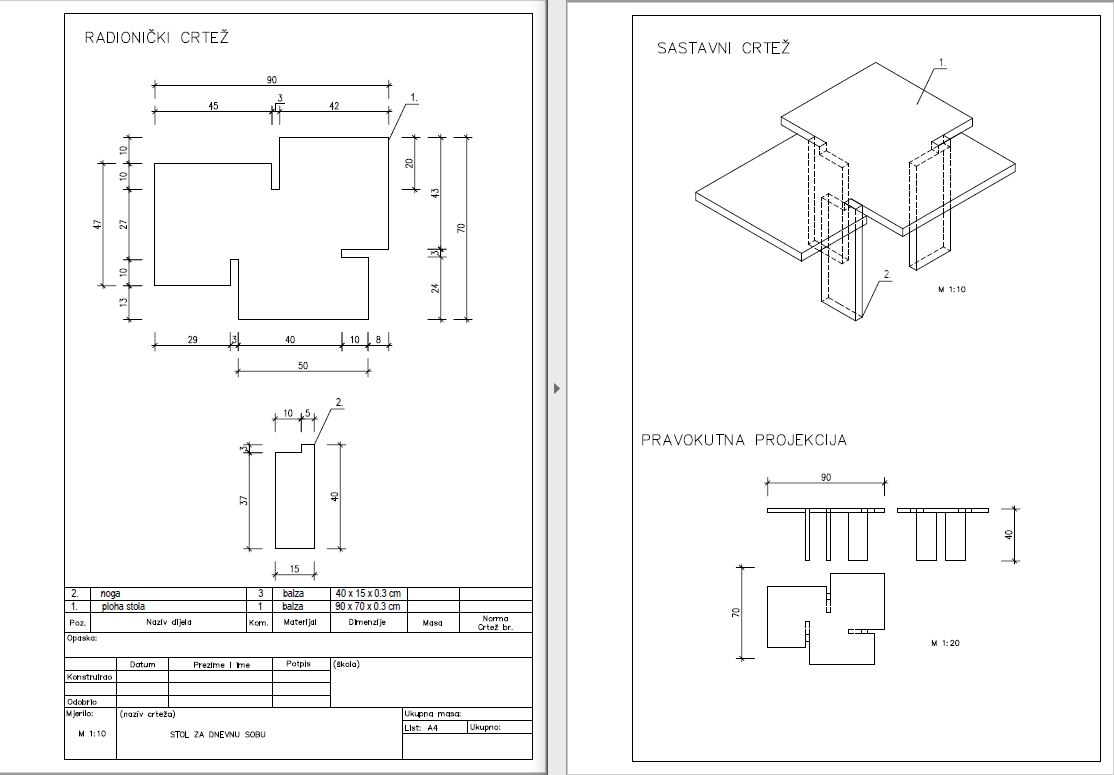 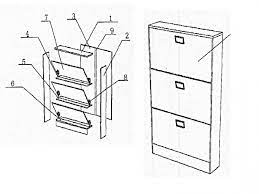 Tehnički crtež prema namjeni
Sastavni ili montažni – prikazuje međusobni odnos više dijelova 
                                             (pozicija)

Shematski crtež – pojednostavljeni prikaz, koriste se simboli 
                                (najčešće kod električnih, plinskih i vodnih instalacija)



Radionički crtež
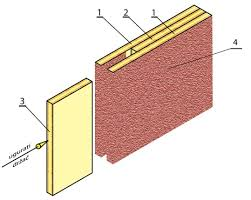 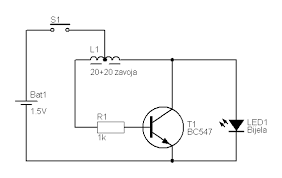 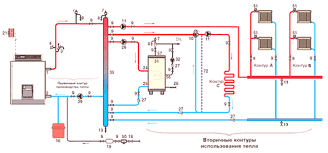 Radionički crtež
Dijelovi se crtaju unutar okvira koji crtamo na listu.  Zovu se pozicije i označavaju se brojevima (1, 2, 3…).
dovoljan broj pravokutnih projekcija svake pozicije kako bi se tu poziciju moglo izraditi
Pozicije se kotiraju
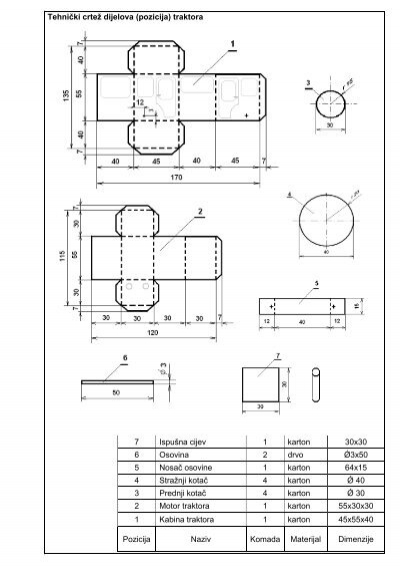 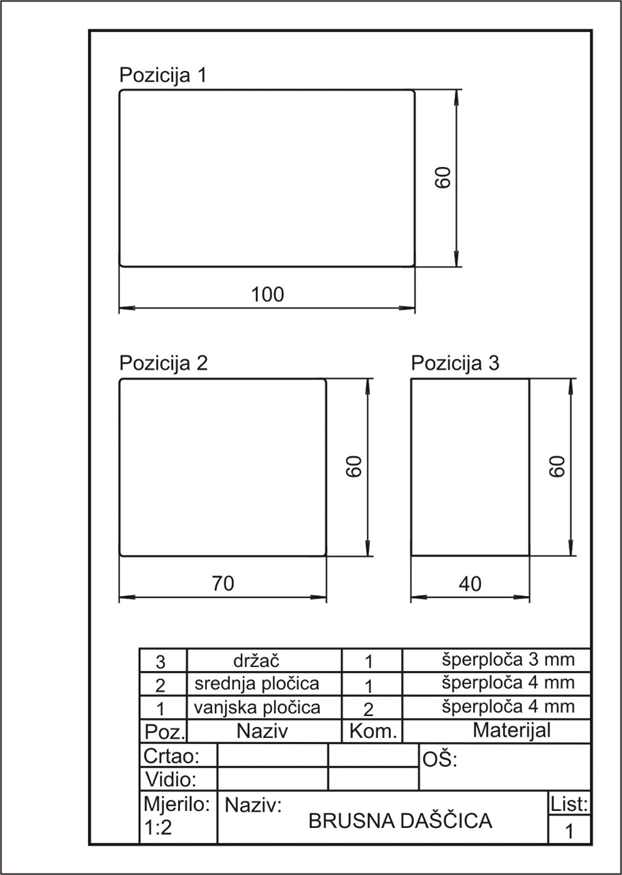 Pravokutne projekcije su nacrt, tlocrt, bokocrt. Nazivaju se još i ortogonalne projekcije.
Kao što vidite, na donjem dijelu radioničkog crteža nalazi se tablica.
To su, zapravo, dvije spojene tablice koje se zovu zaglavlje i sastavnica
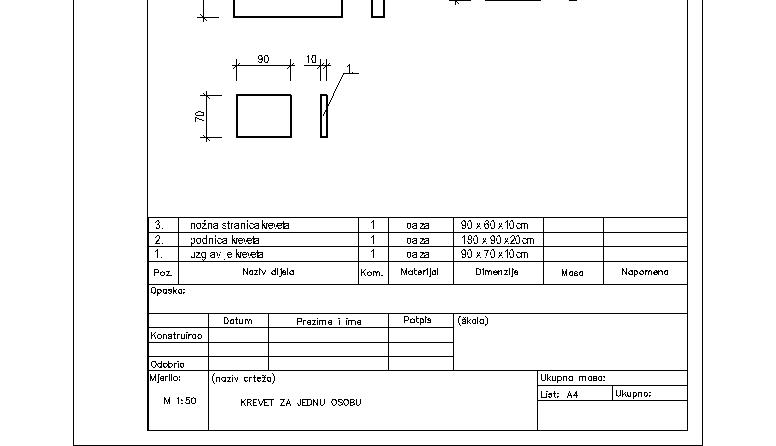 Zaglavlje sadrži osnovne podatke o crtežu: naziv, mjerilo, tko ga je crtao…
Sastavnica sadrži popis svih pozicija, broj komada svake pozicije, materijal, dimenzije.
Zaglavlje sa sastavnicom
Radionički i sastavni crtež crtaju se na papiru koji  sadrži:
 okvir
 zaglavlje 
 sastavnicu.
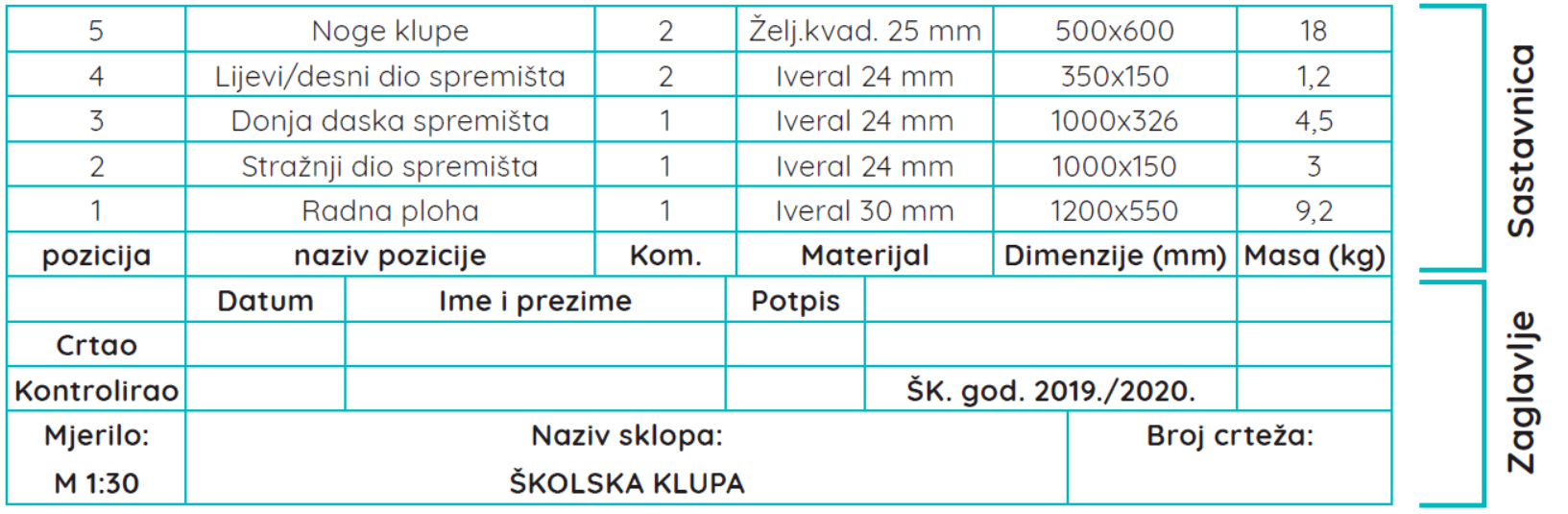 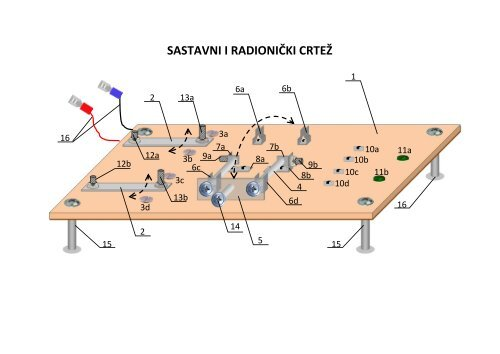 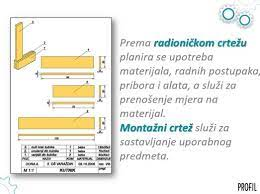 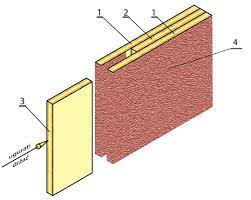 Tehnički crteži prema načinu predočavanja
 Pravokutna projekcija (ortogonalna projekcija) – nacrt, tlocrt, bokocrt





Prostorni crtež (učili smo izometrijsku projekciju)
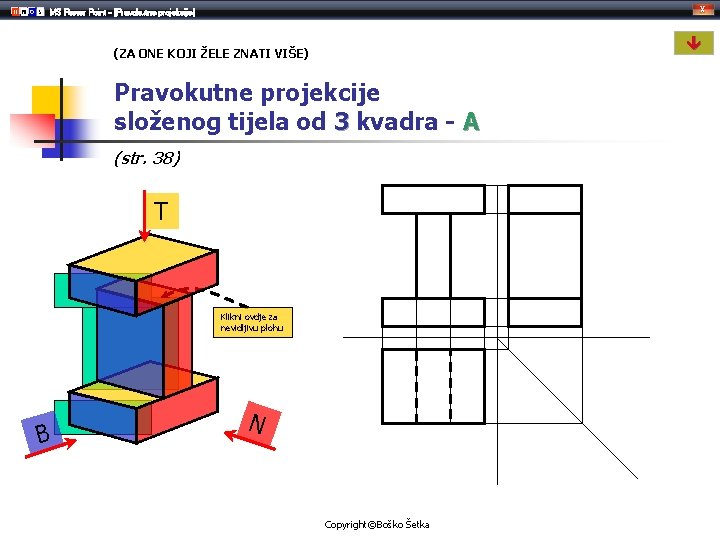 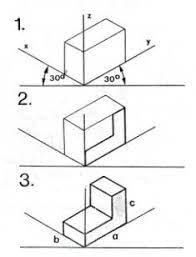 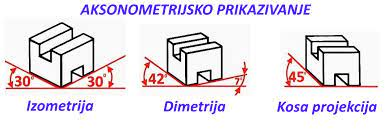 Presjek – može biti puni presjek, polovični presjek, djelomični presjek
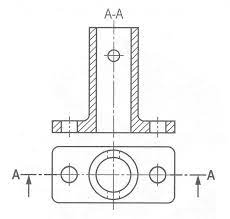 Šrafure, kose crte pod kutem 45˚